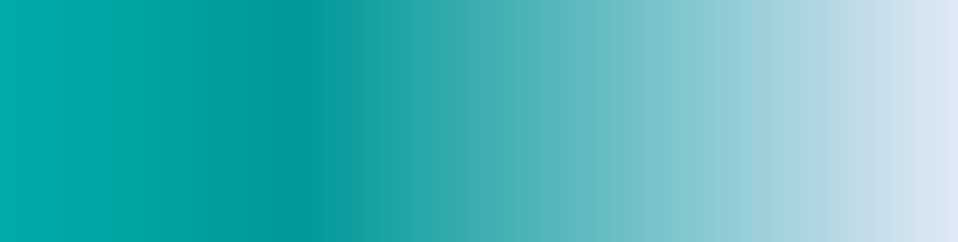 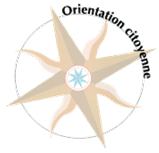 DIAPORAMA
LES GRANDES ÉTAPES POUR TROUVER, S’INSTALLER ET QUITTER UN LOGEMENT  


Support réalisé par le DisCRI dans la cadre de la séquence 
formative n° 11  des AOC

Octobre 2020
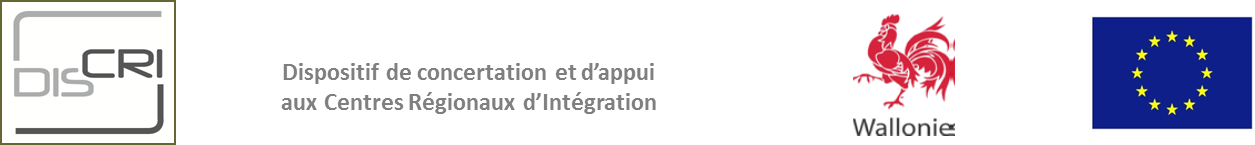 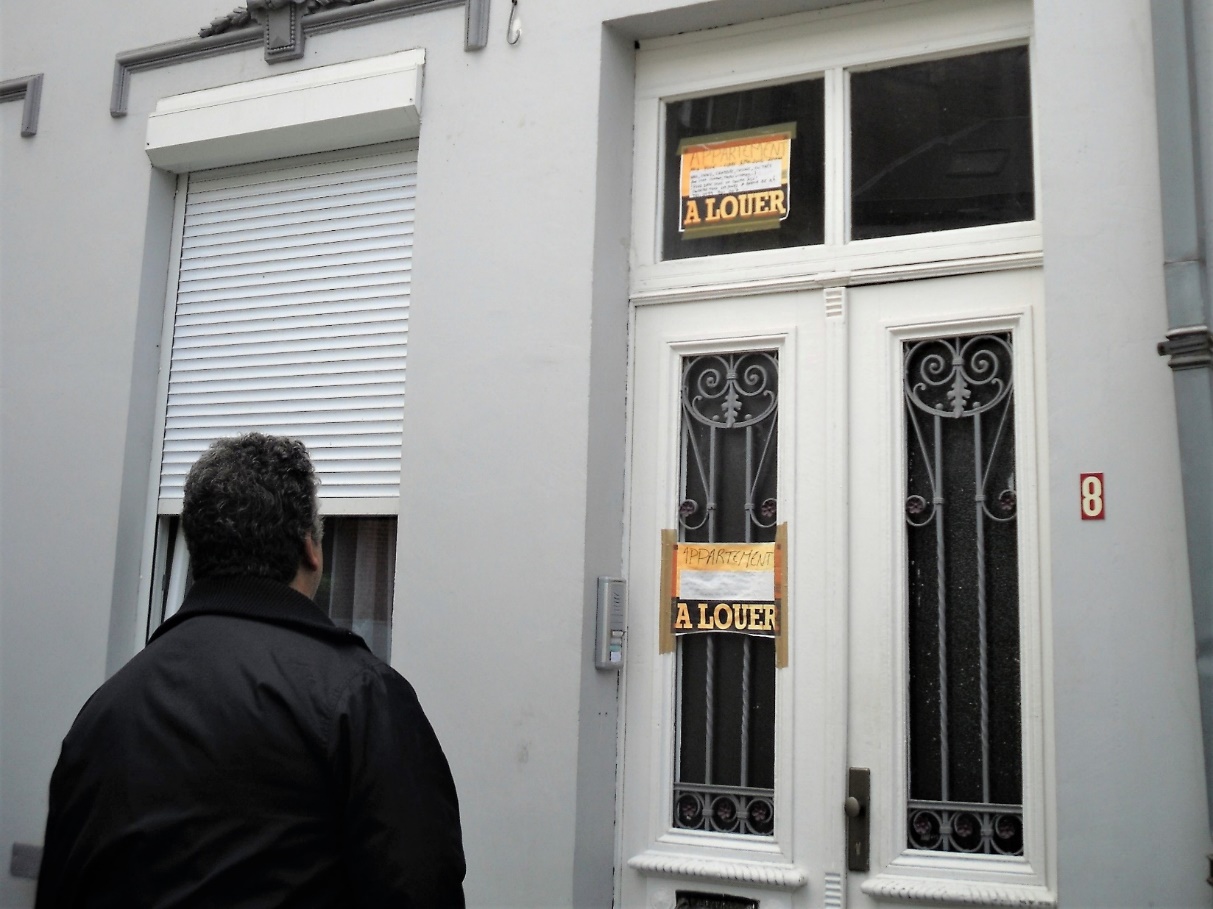 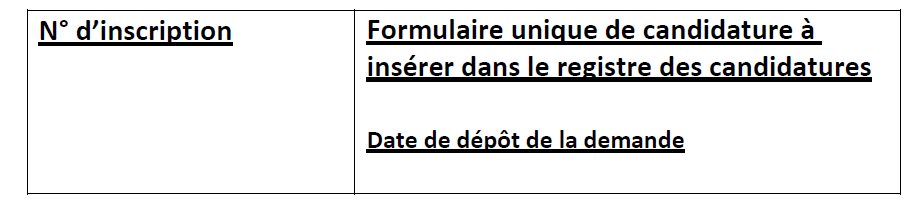 social
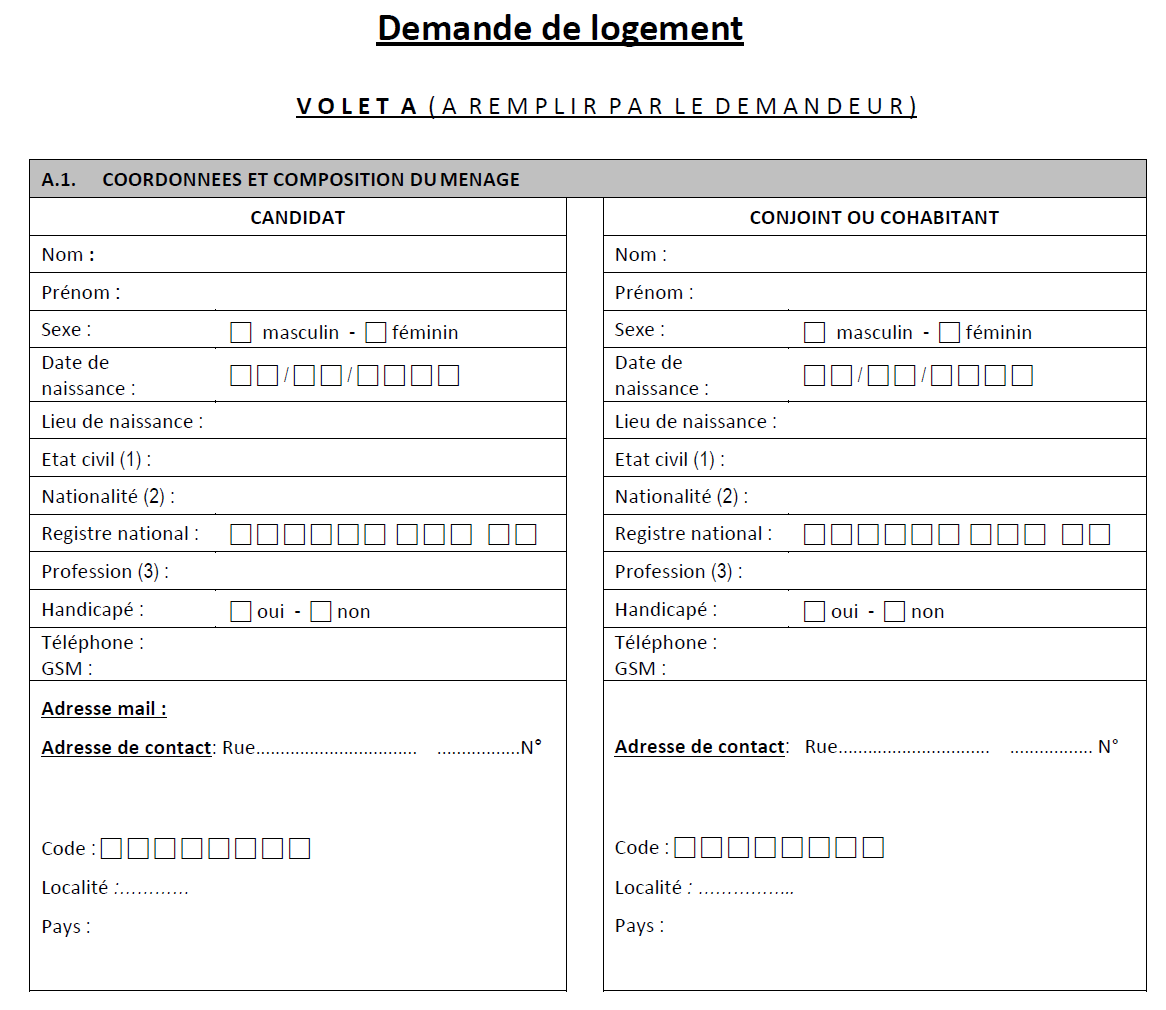 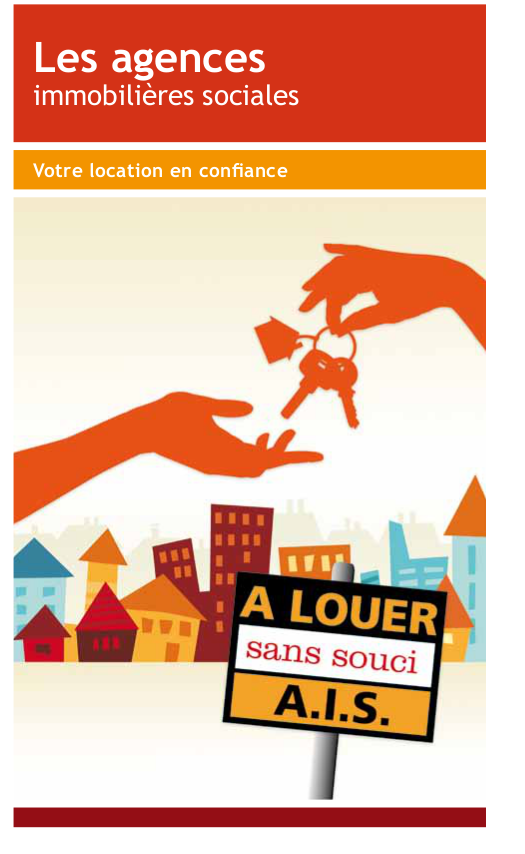 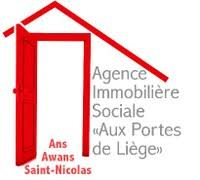 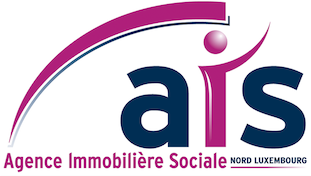 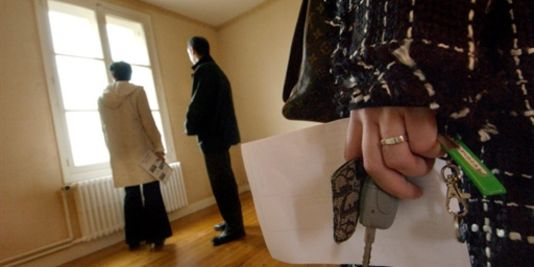 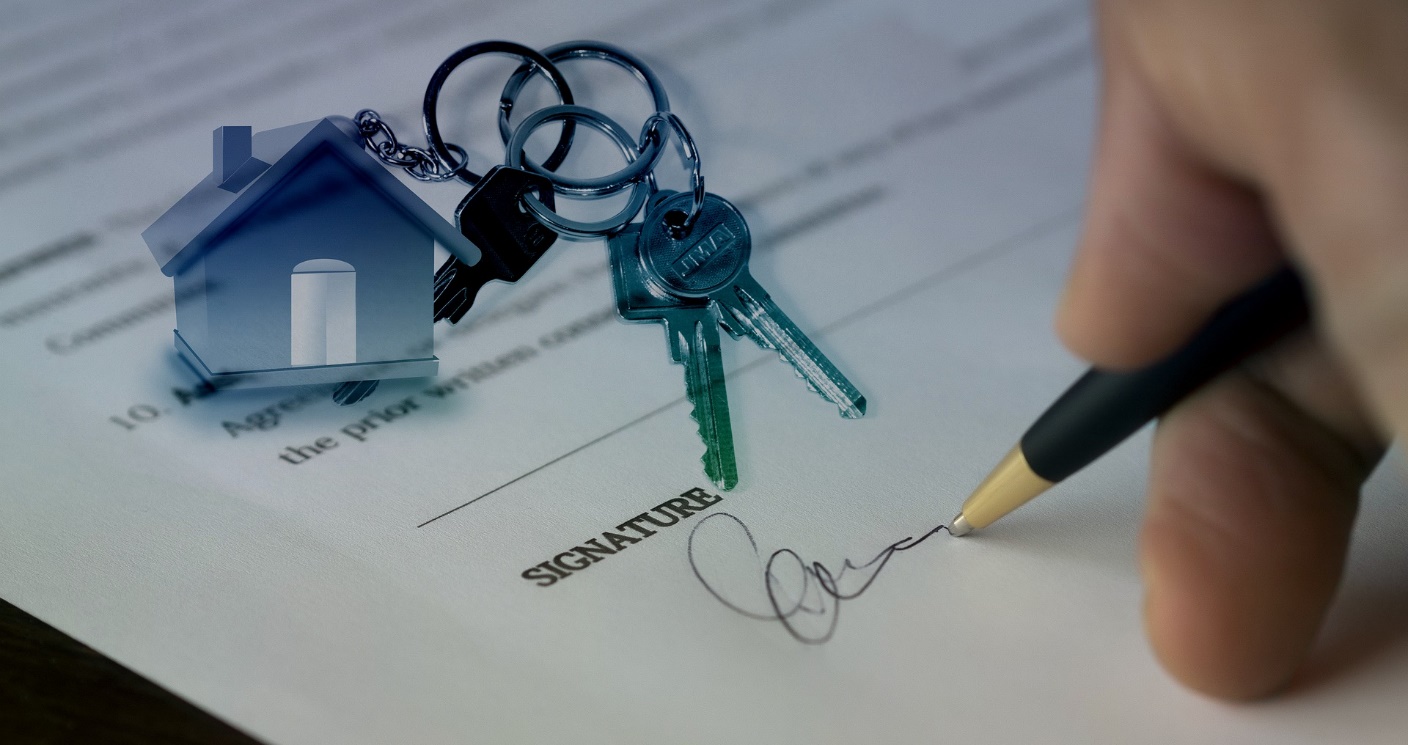 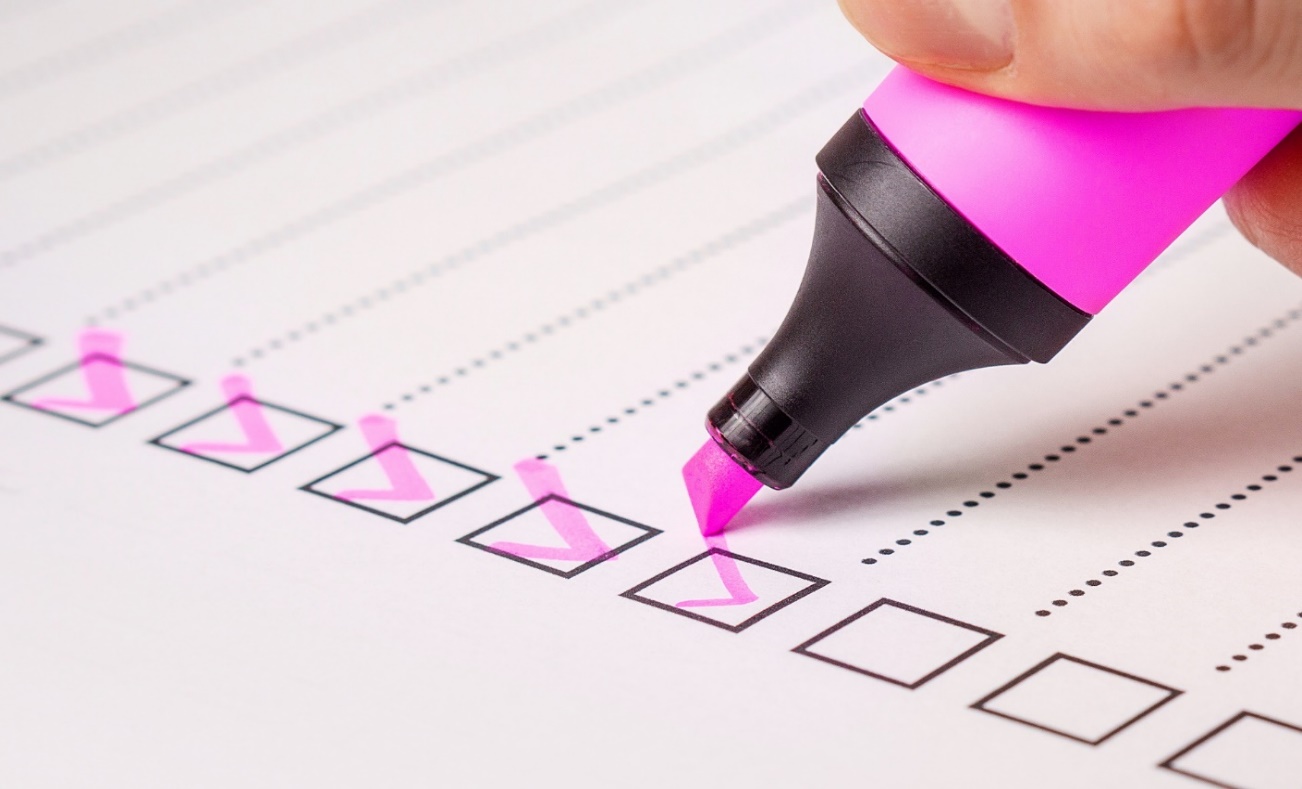 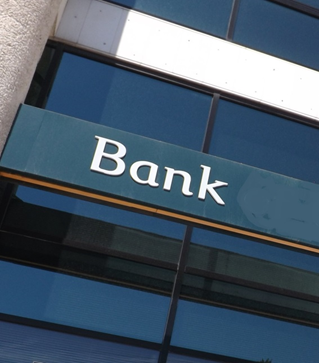 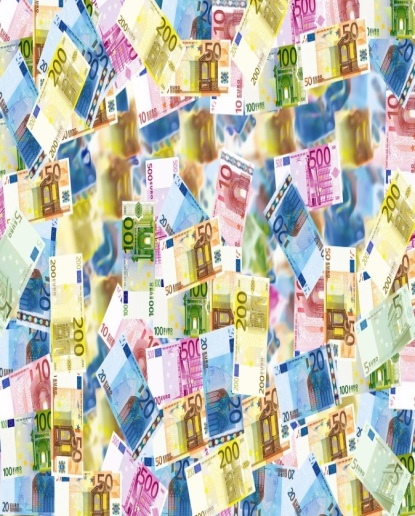 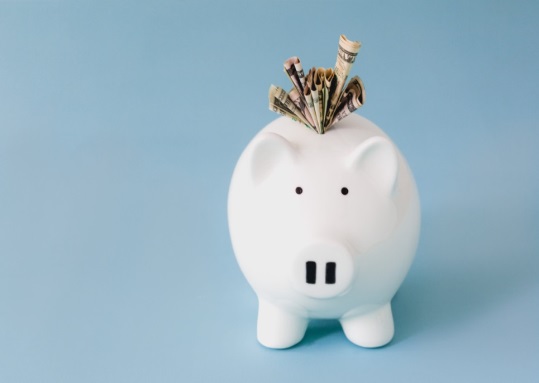 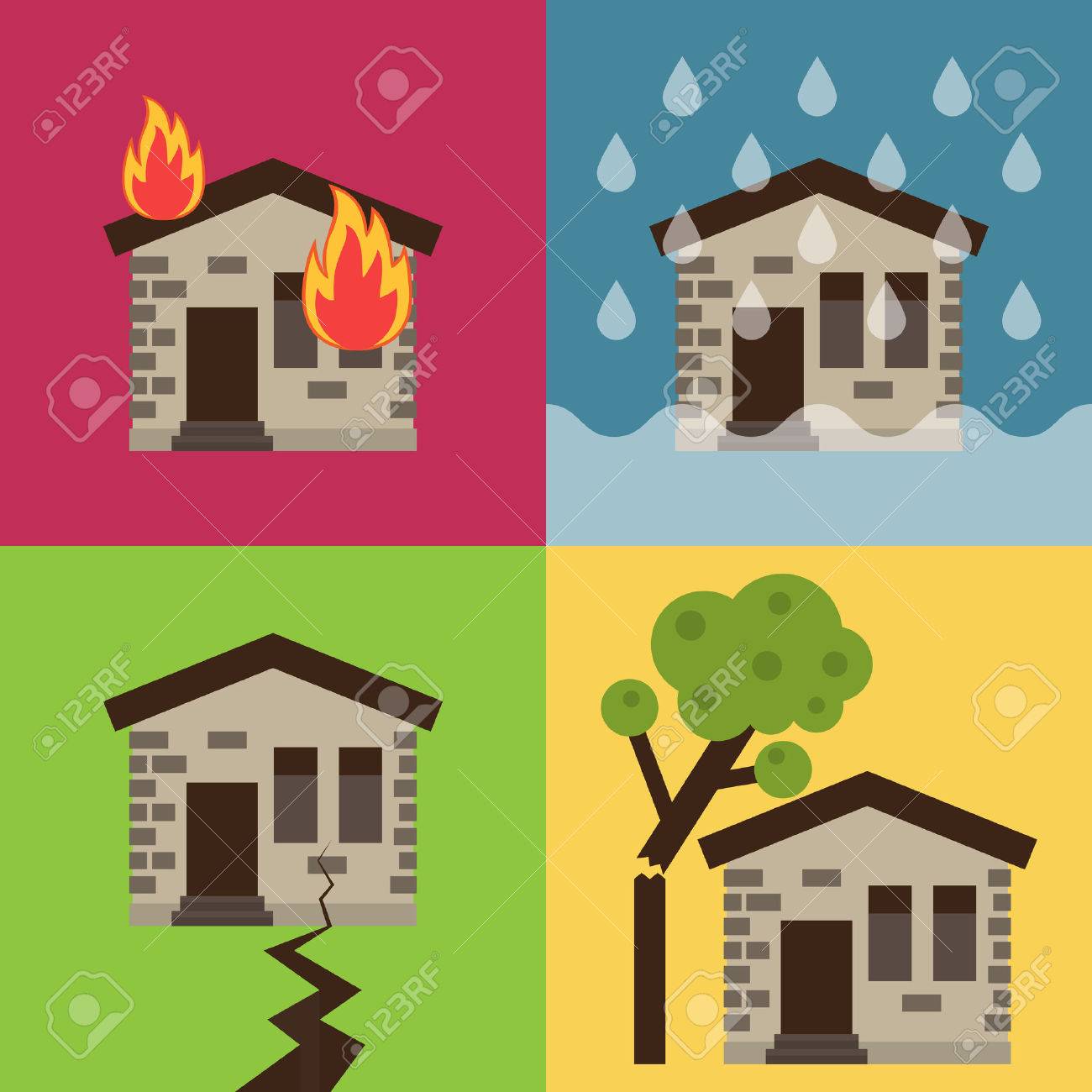 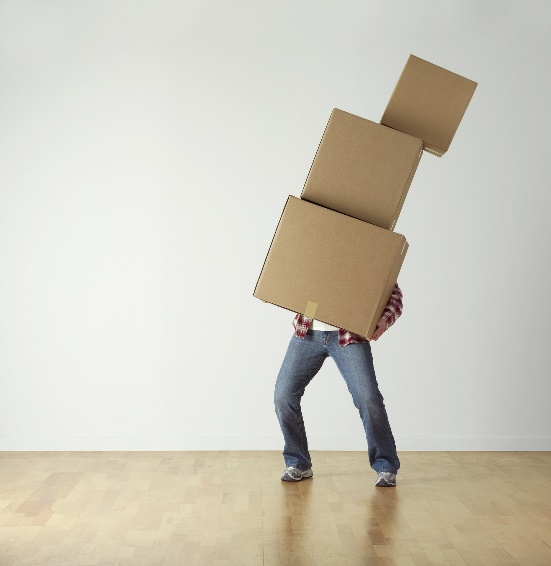 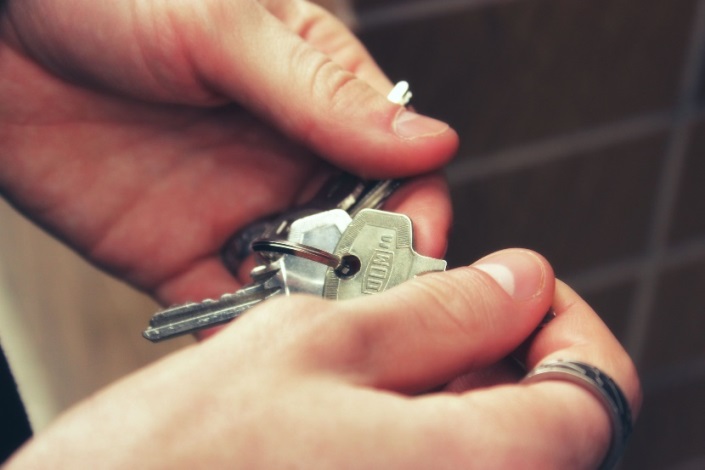 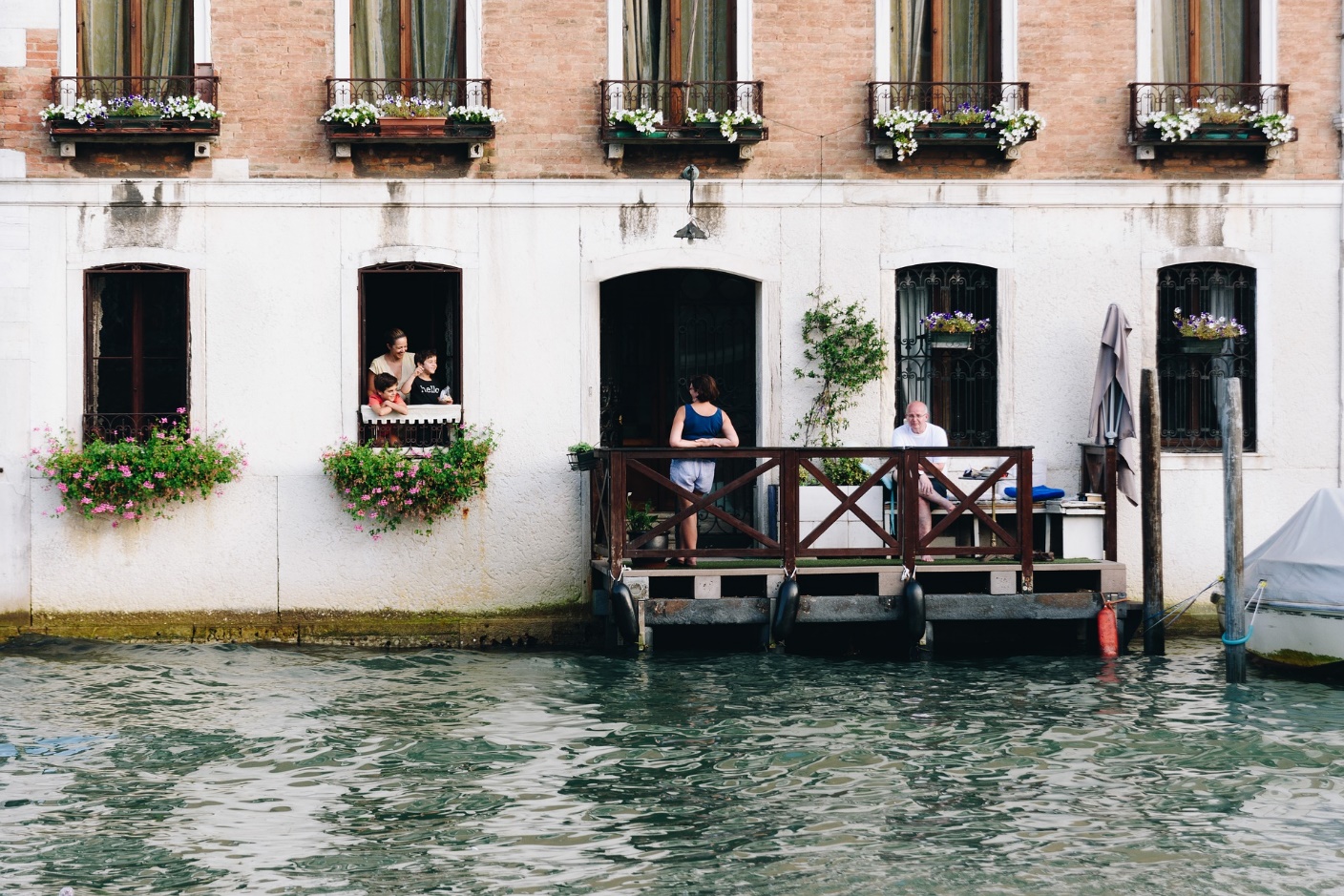 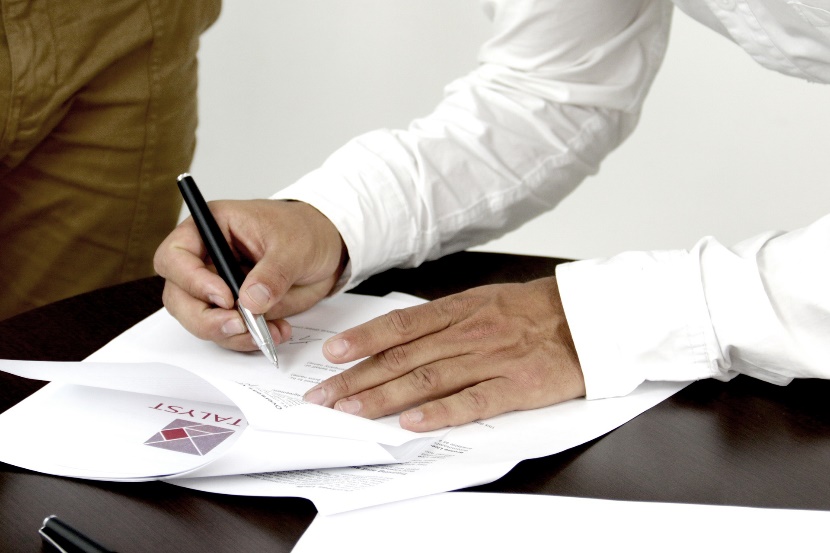 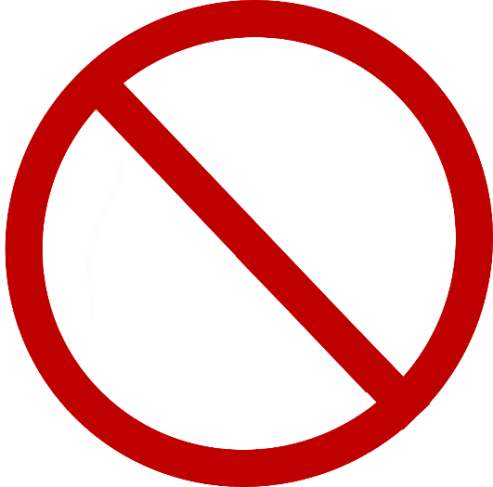 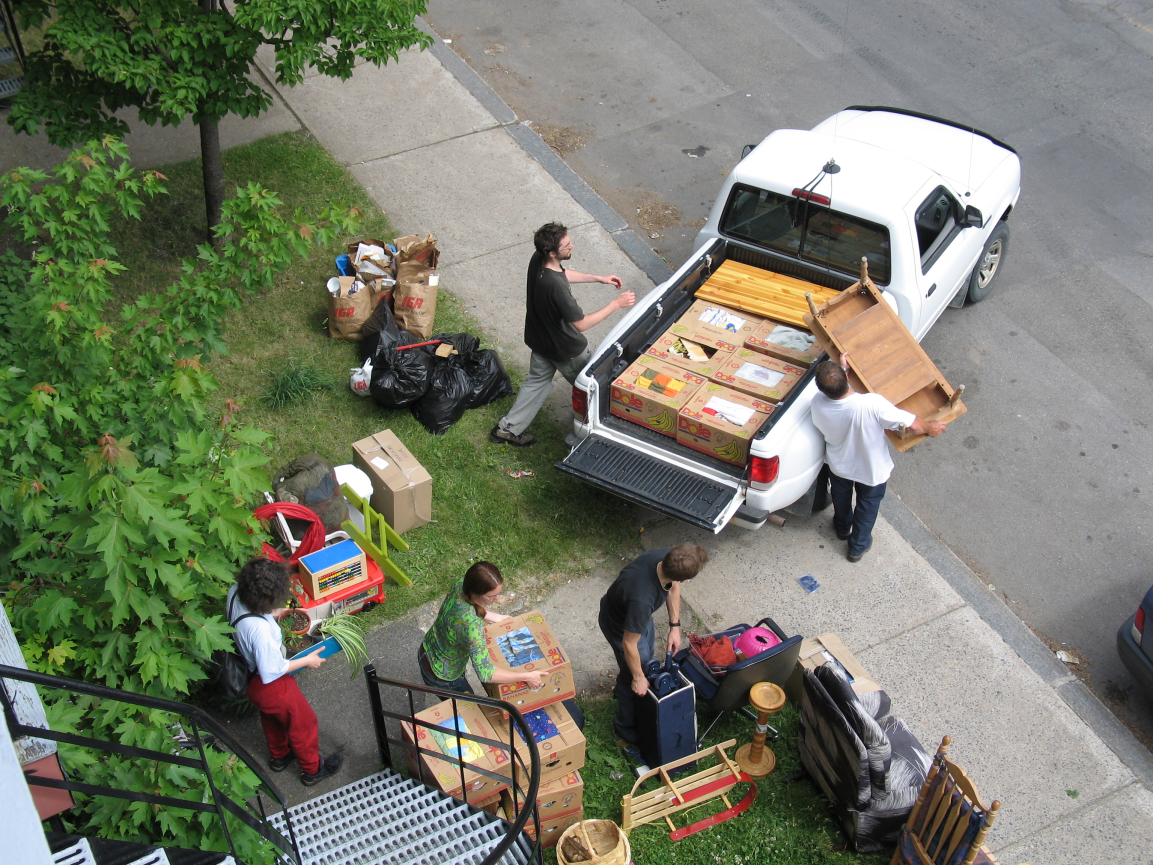